Hoe aantrekkelijk ben jij voor muggen?
Practicum muggenattractie 
11 november 2023, Charlotte Linthout & Carlijn Balvers
Doelen van vandaag
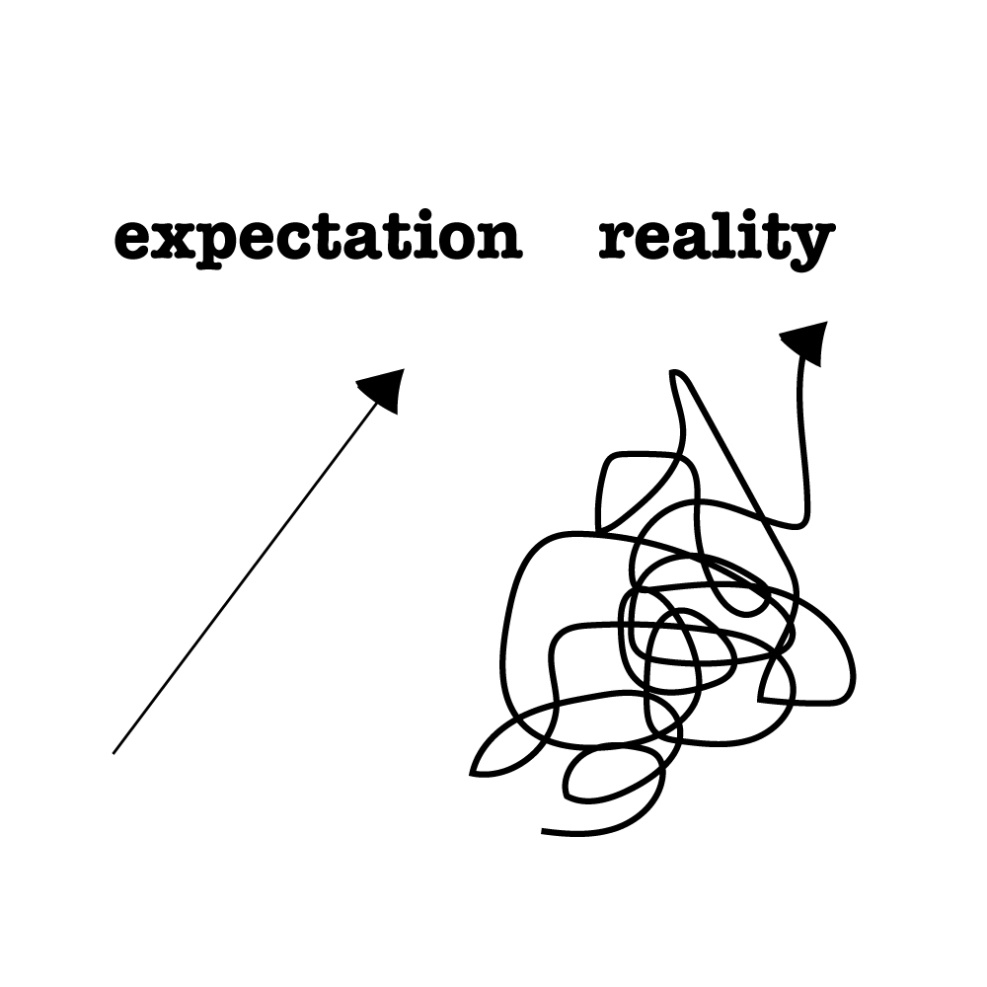 Introductie presentatie (15 min)
Muggenattractie experimenten (40 min)
Morfologie mug (tussendoor)
2
Levenscyclus
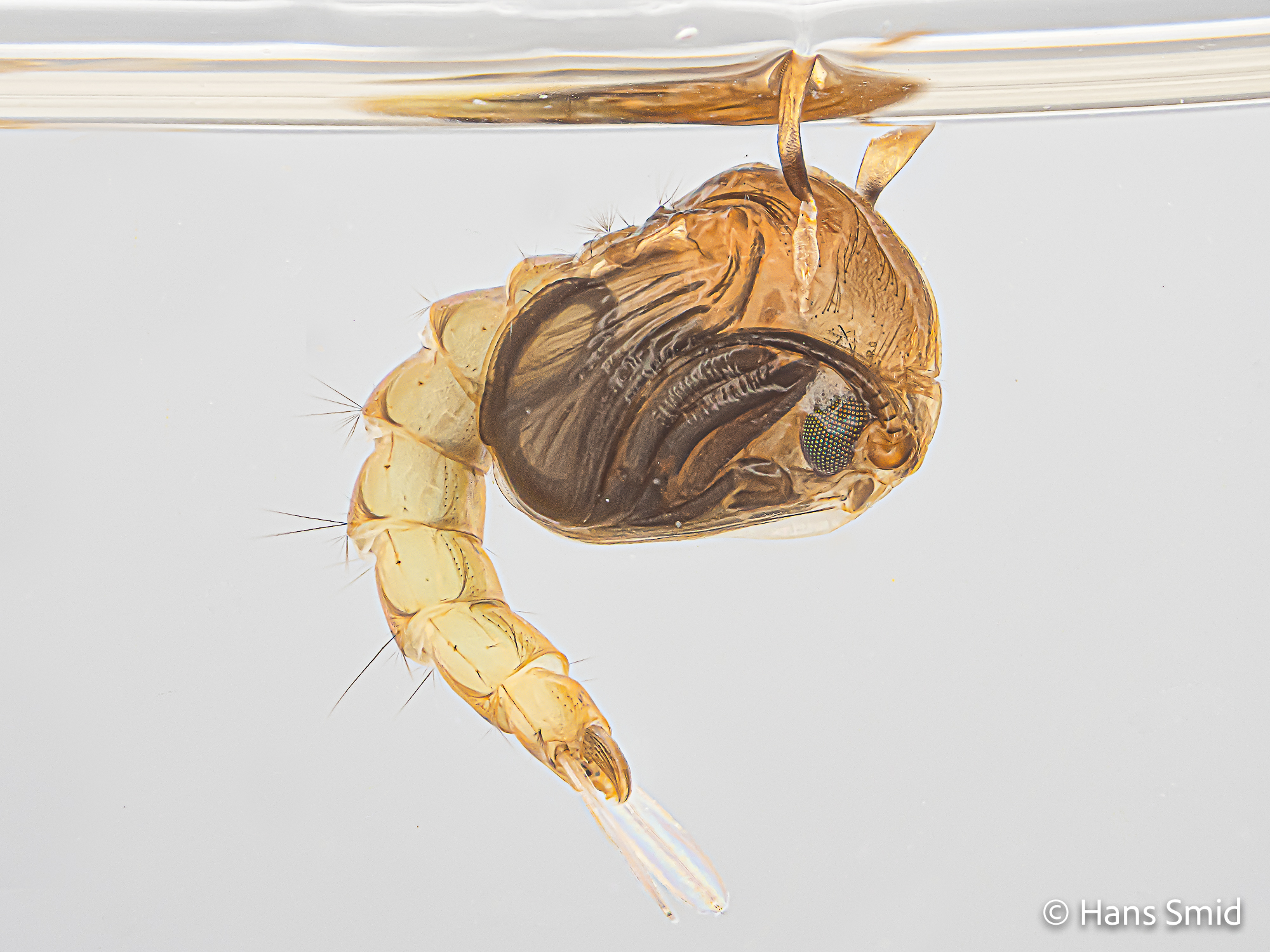 >6 dagen - 
24 dagen
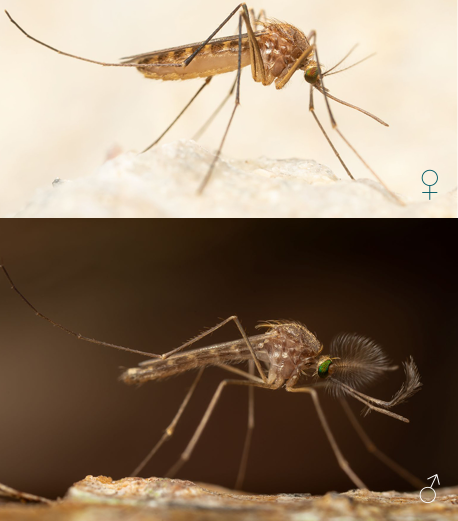 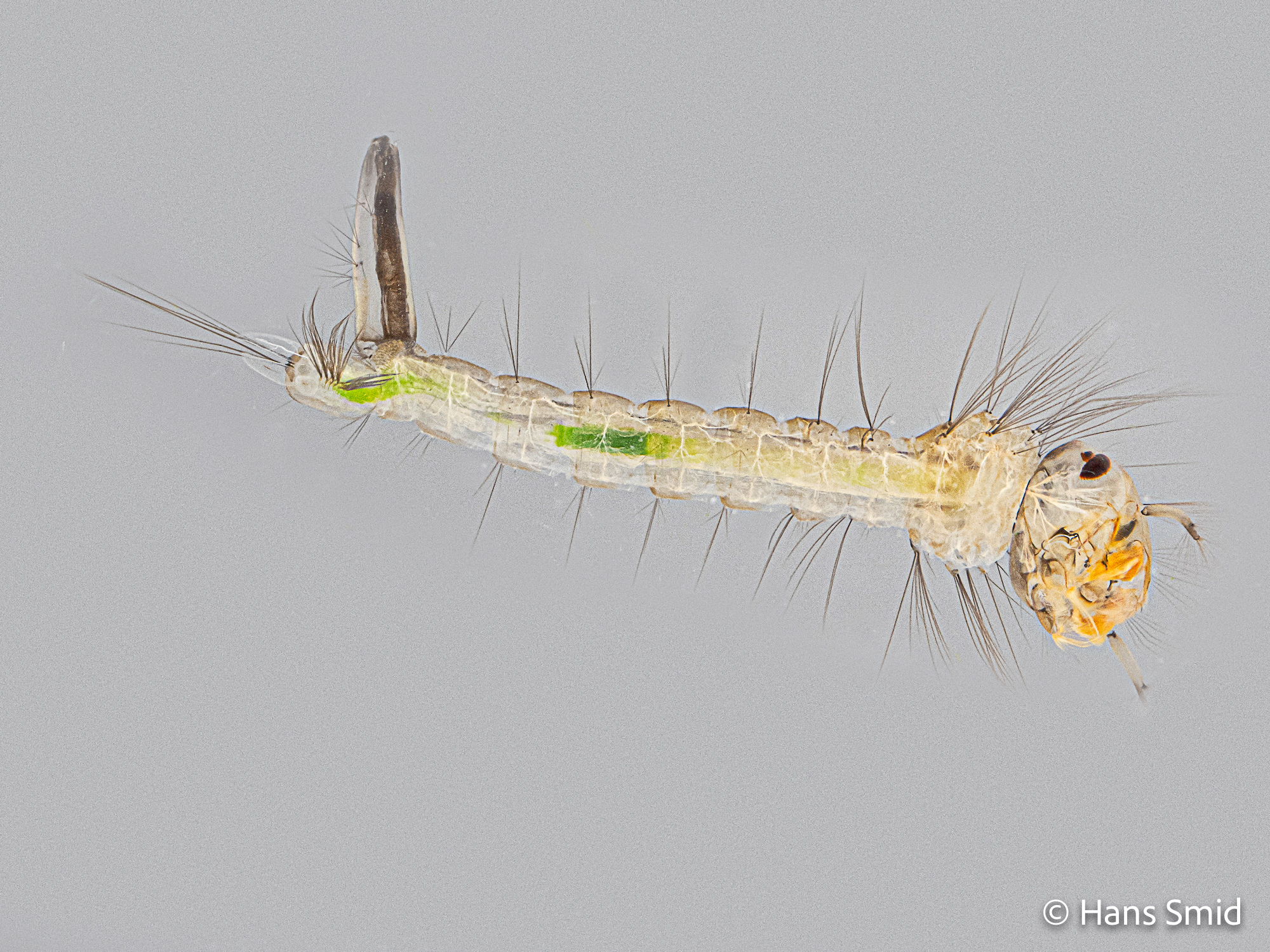 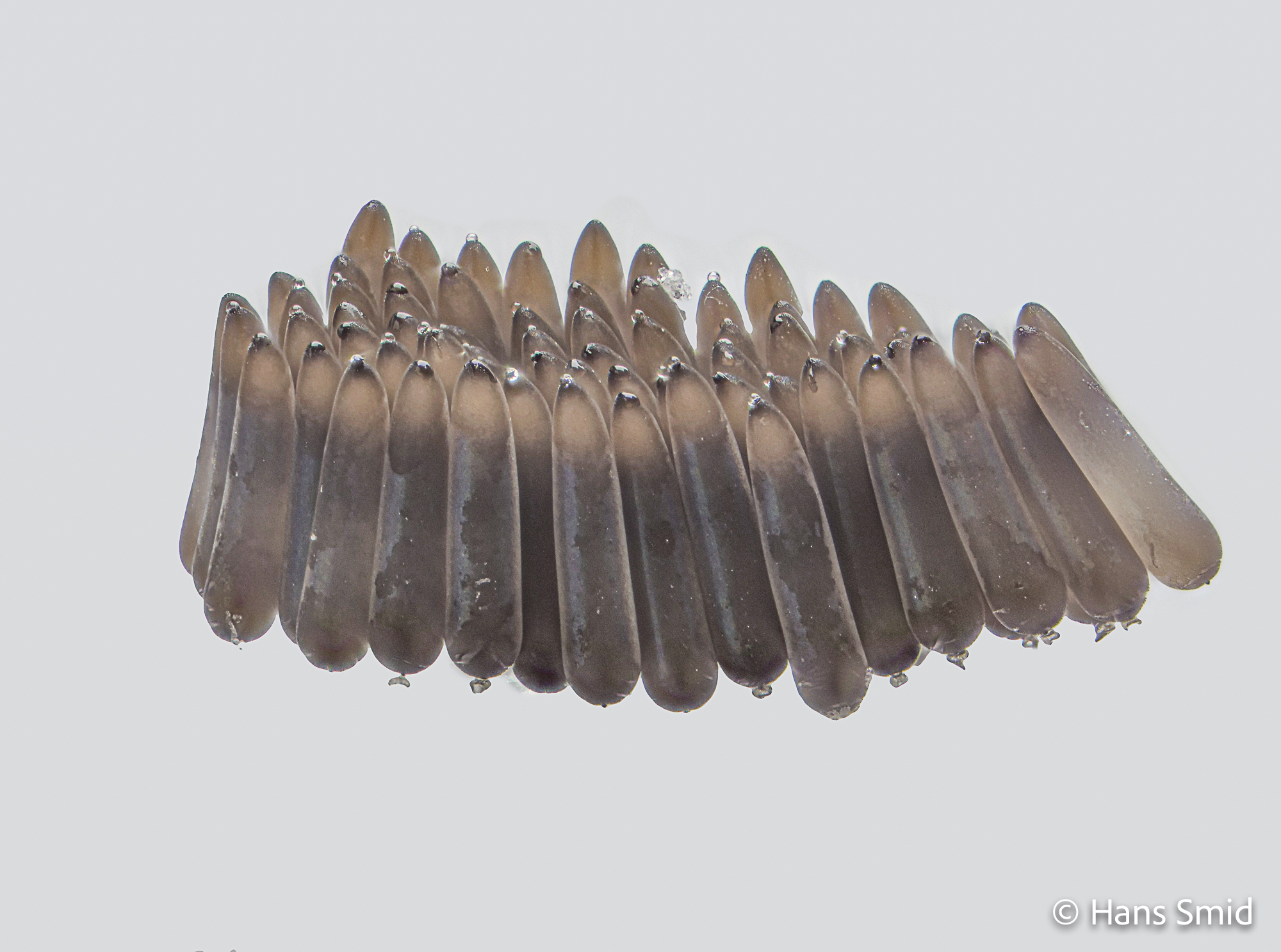 2 dagen
~24 uur
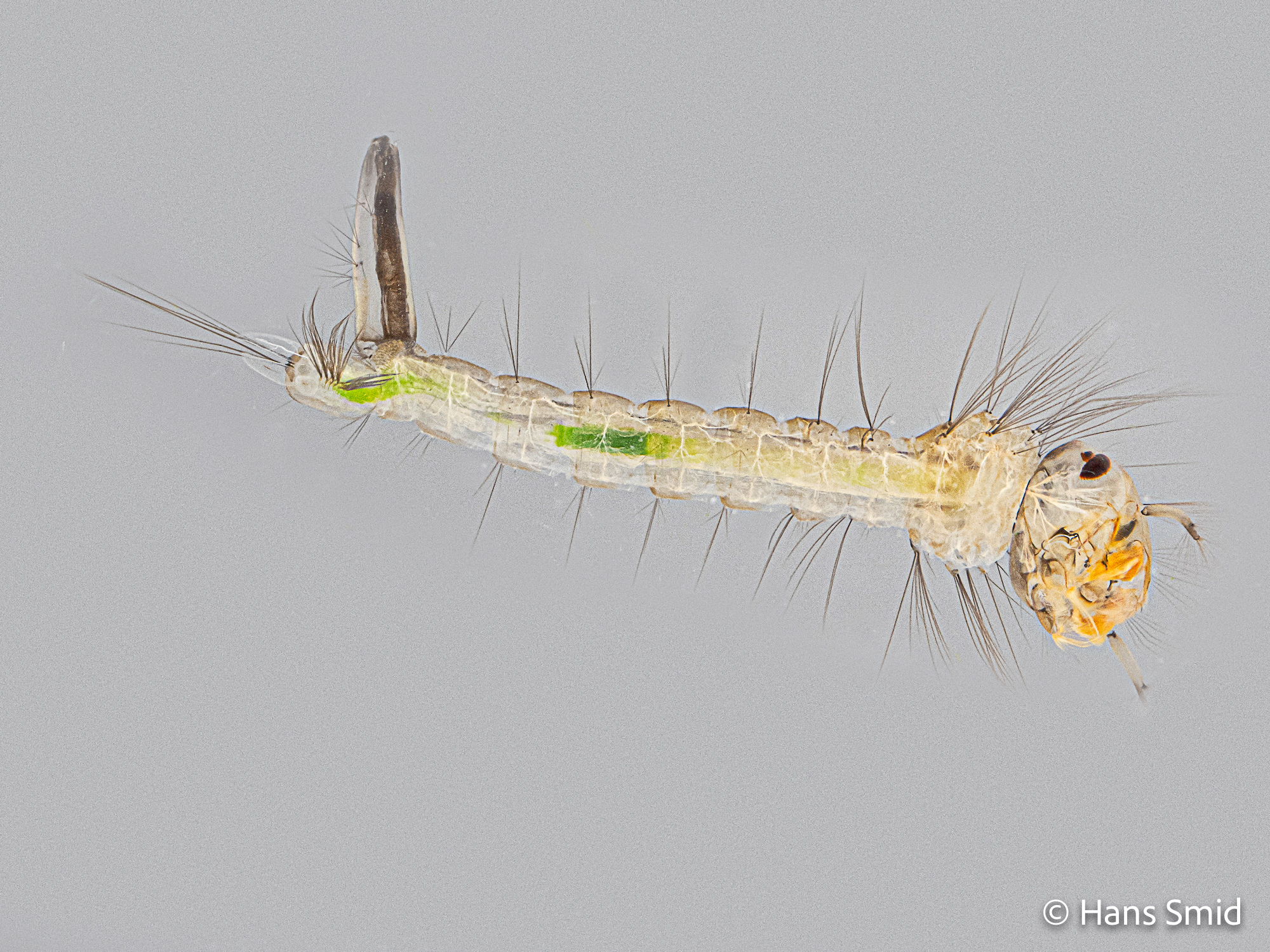 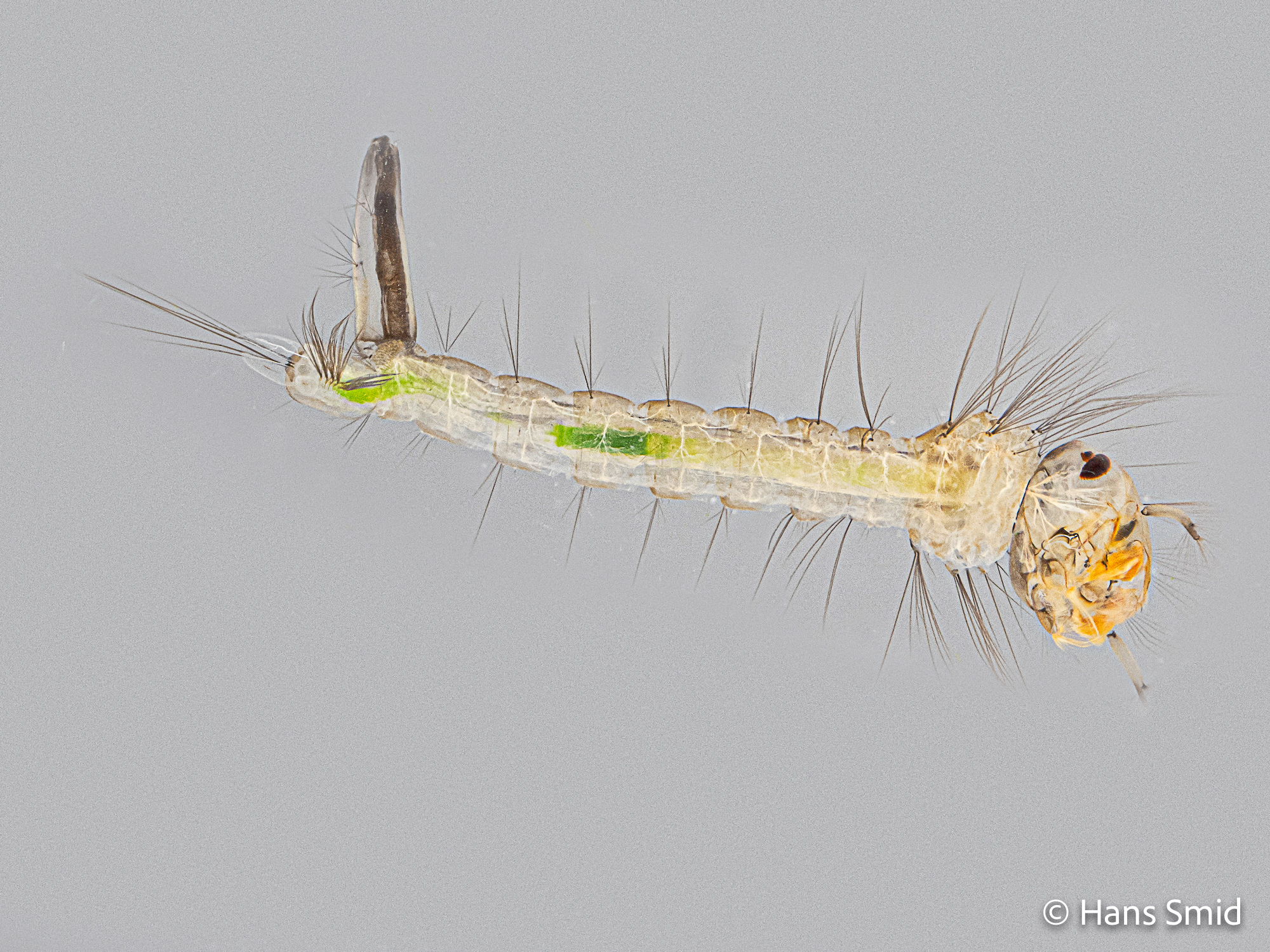 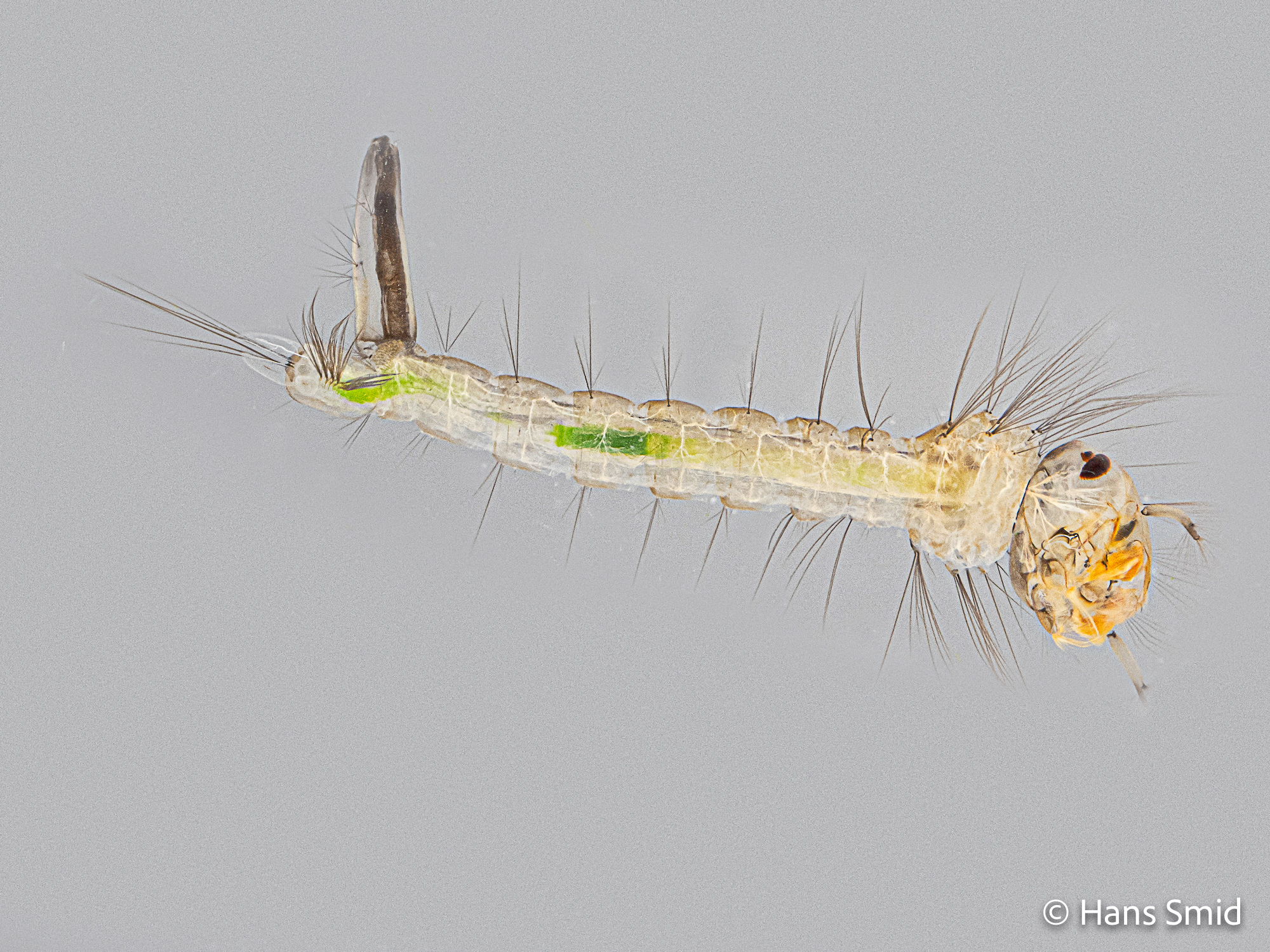 Adulten
In ‘rafts’
~200 eitjes per leg
Op water
Verschillende larvale stadia  L1-L4
Sifon voor lucht
Rusten op waterlijn
Eten kleine micro-organismen, algen etc.
Komma vorm
Actief
Geen voeding
Ademhalings-‘trompet’
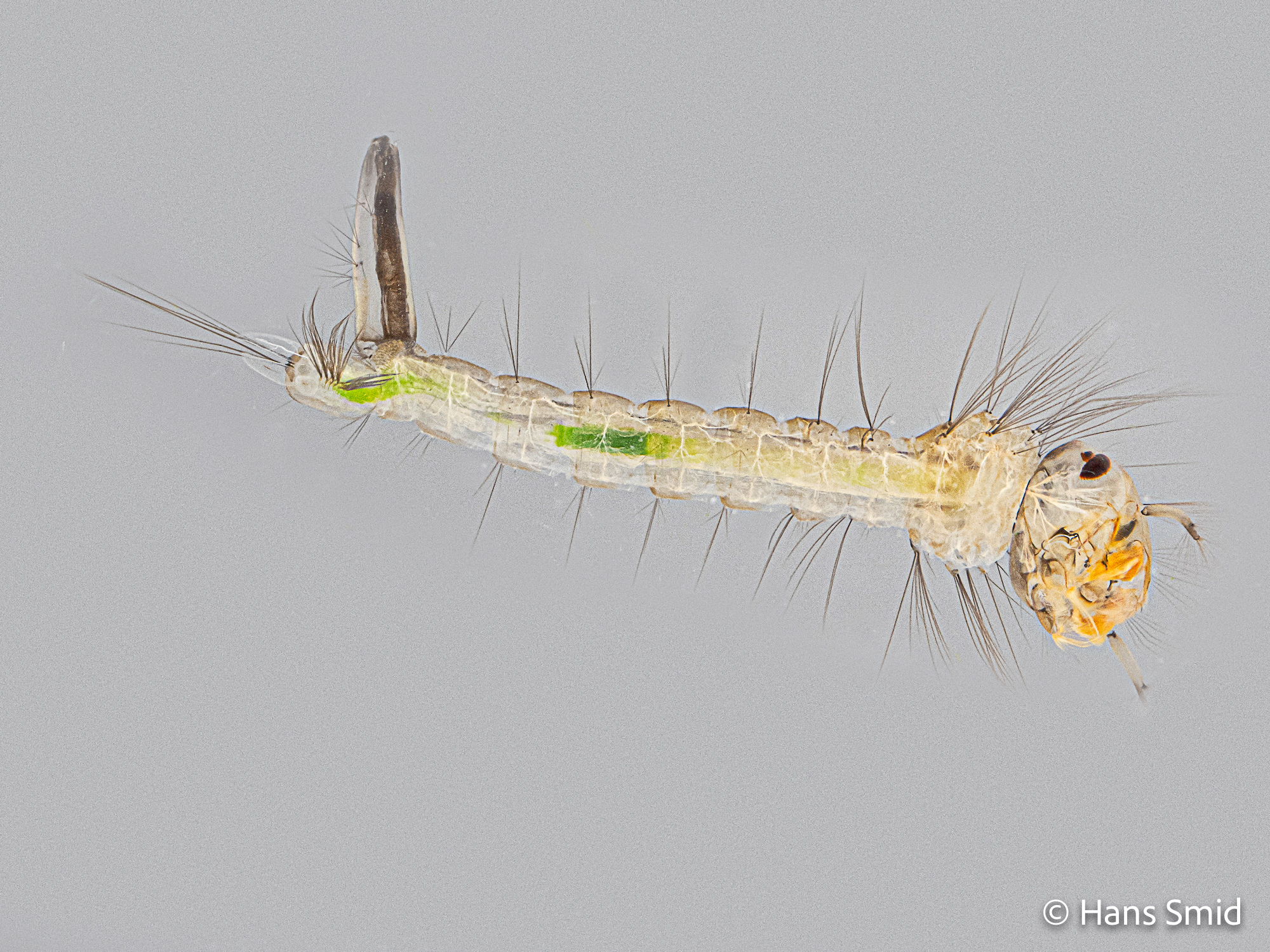 Eitjes
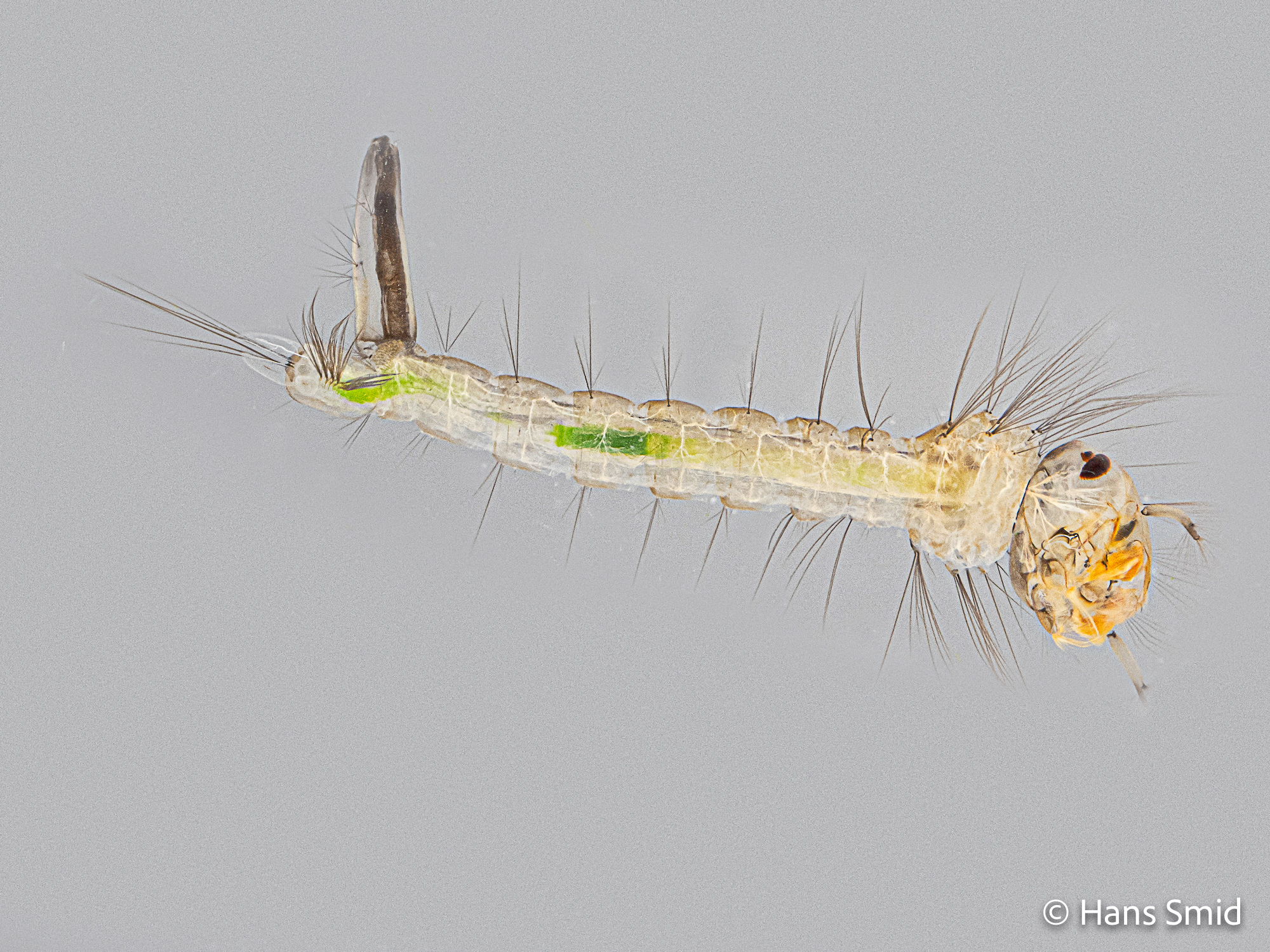 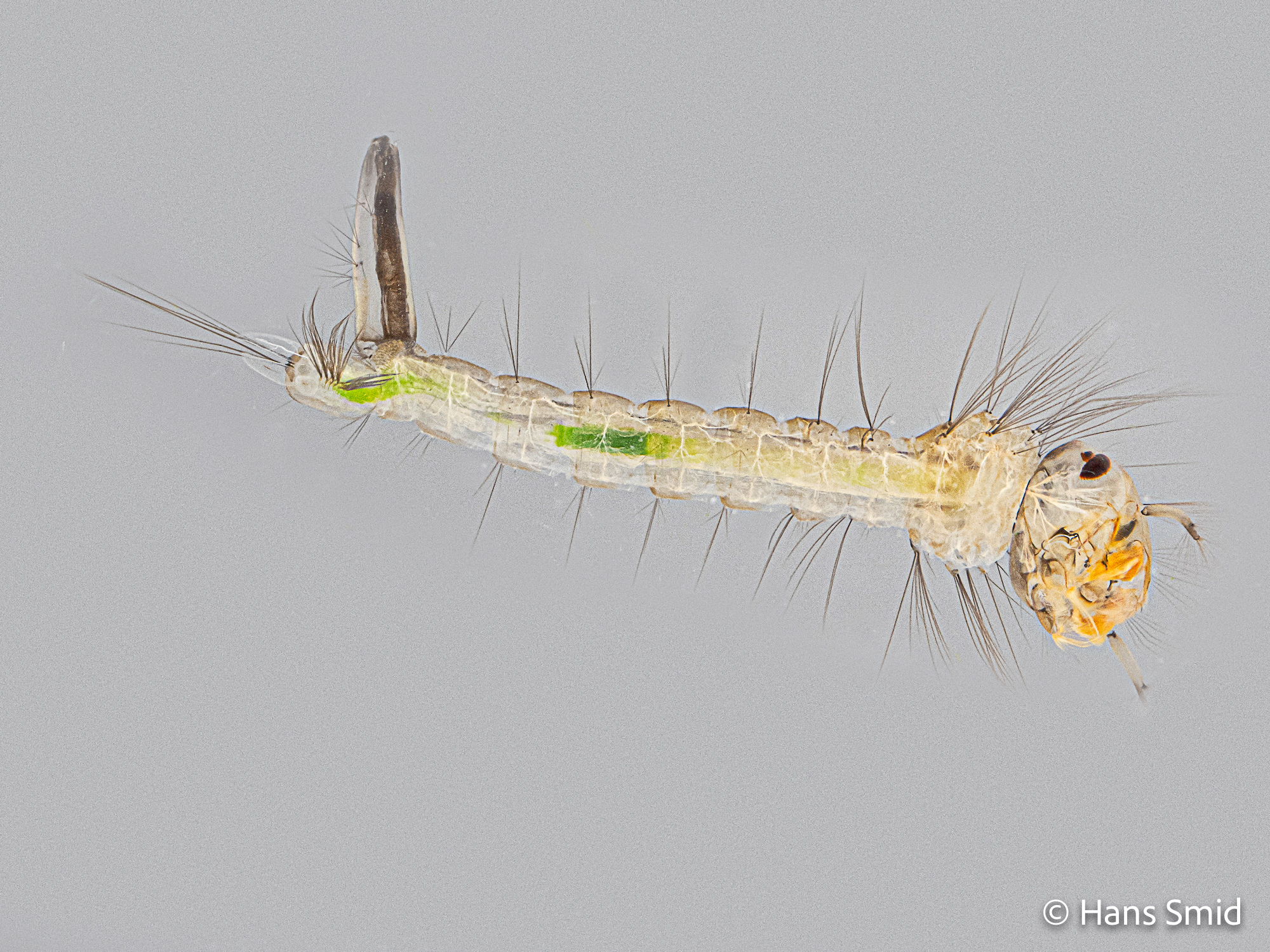 Poppen
Larven
3
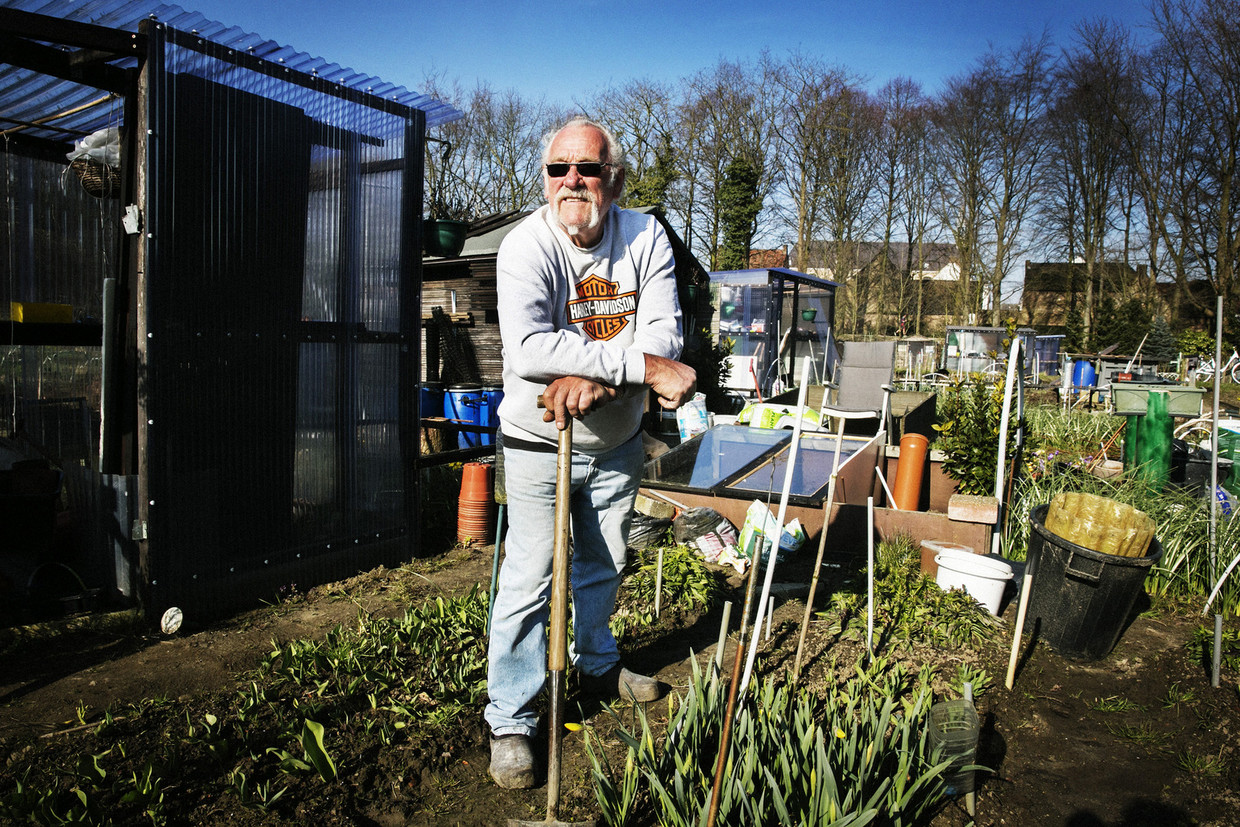 Welke broedplekken zie je?
4
Culex pipiens adulten
Identificatie
Lichte banden op de bovenkant van de rug
Donkere schubben op de vleugels
Donkere en lichte schubben op de pootjes
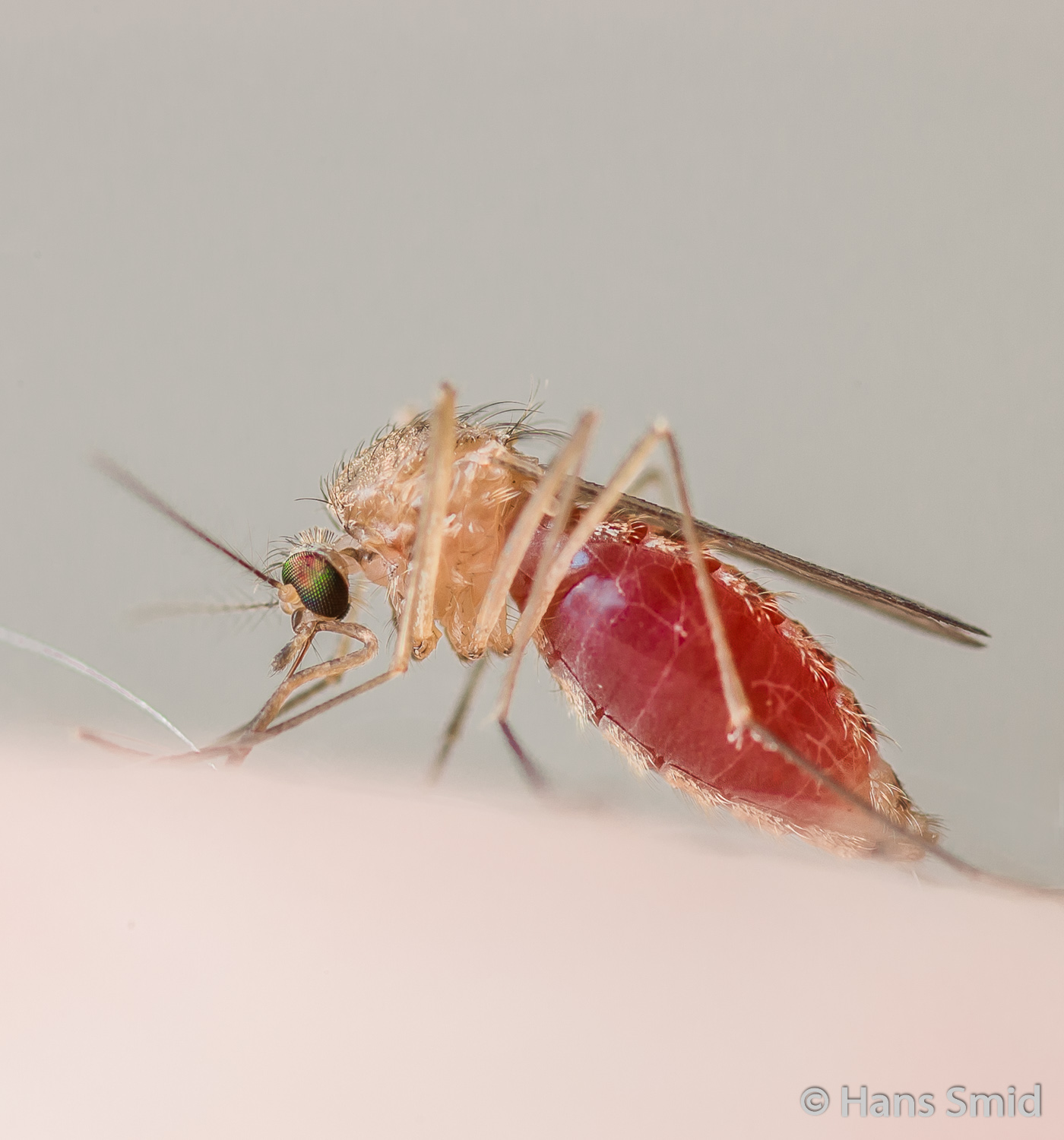 5
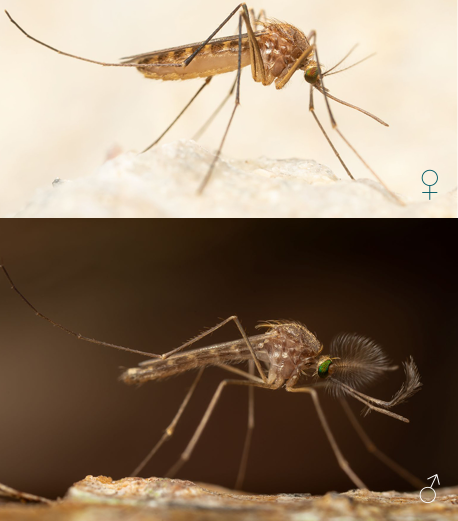 Culex pipiens adulten
Antennes
Verschil mannetjes en vrouwtjes

Vrouwtjes: Palpen korter dan de steeksnuit & nemen “bloedmaaltijd”



Mannetjes: palpen zelfde lengte als steeksnuit, langer en meer haar op antennes, voeden alleen op nectar
Palpen
Steeksnuit
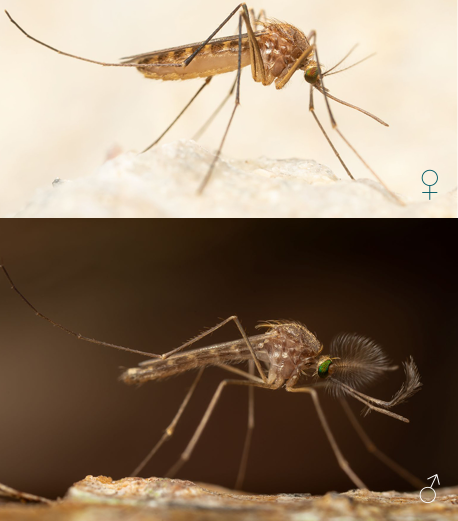 Fun fact: dit is mijn hand
Antennes
Palpen
Steeksnuit
6
Culex pipiens + opkomende ziekten
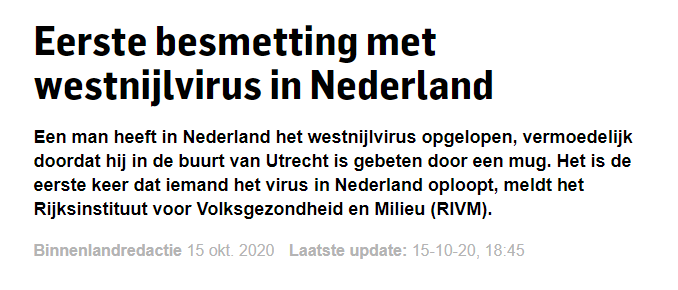 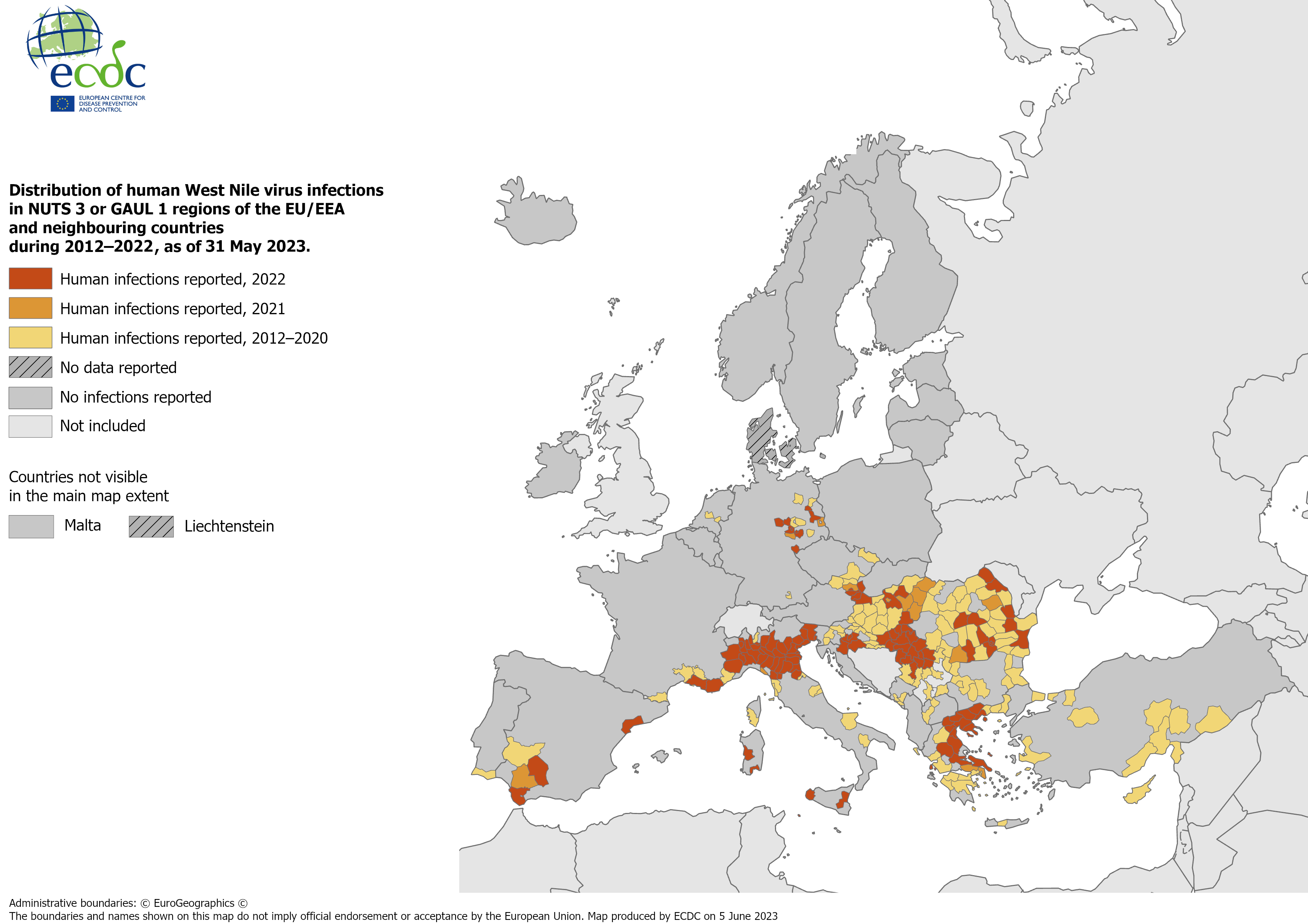 Usutu virus
Westnijlvirus
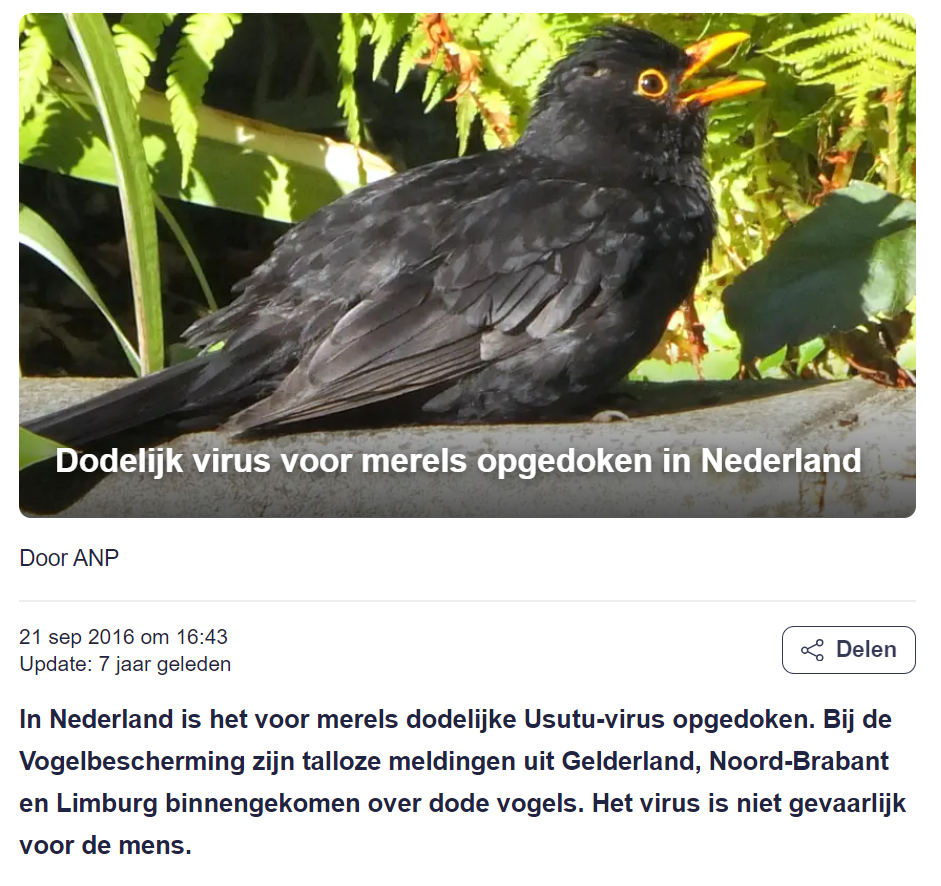 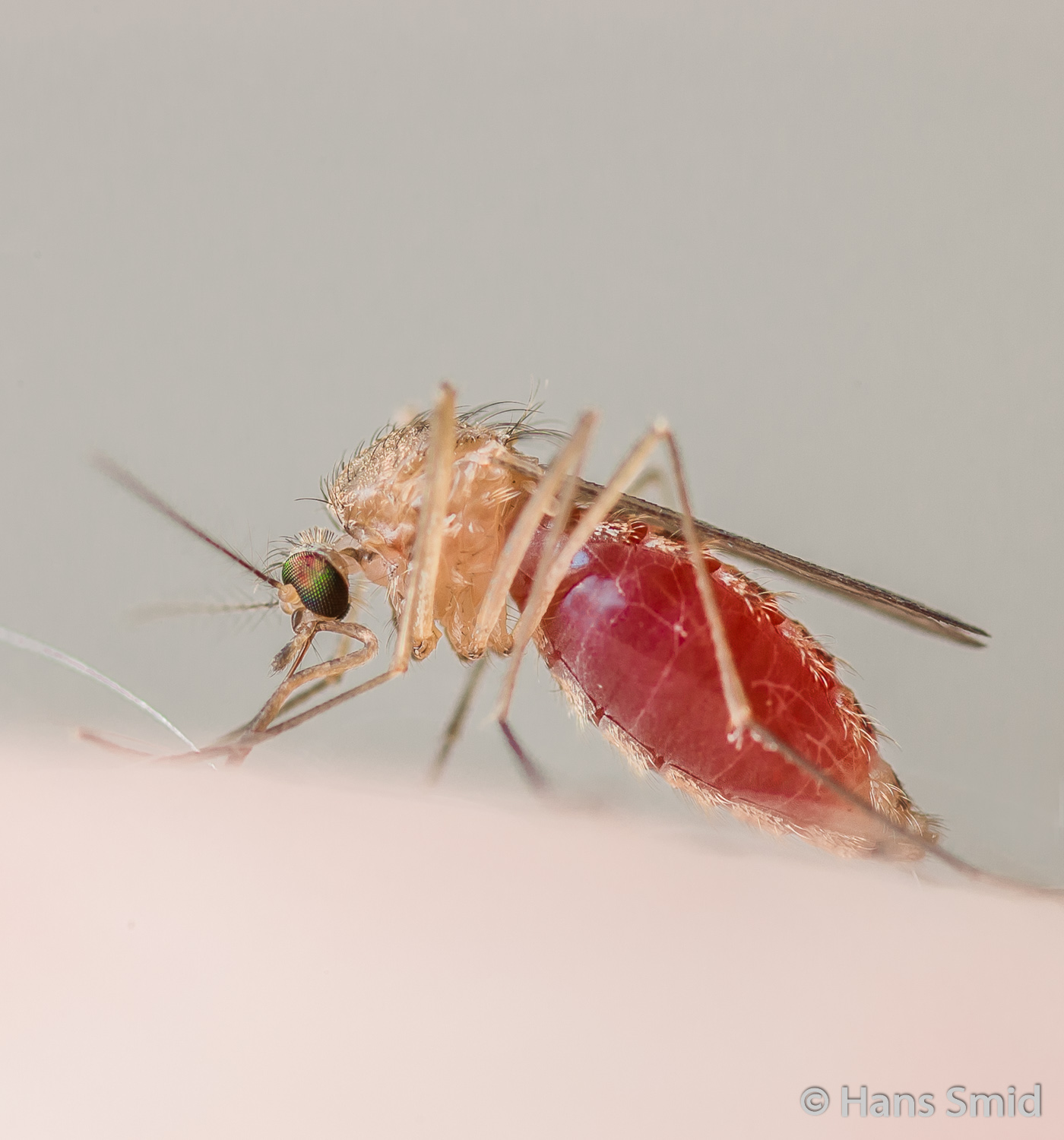 Culex pipiens
7
[Speaker Notes: Emerging vector-borne diseases are an increasing global threat. A vector-borne disease is a disease that is transmitted via a vector, for example an insect like a mosquito. Currently South- America is experiencing outbreaks of both Dengue and Zika virus. Factors that facilitate the risk of these diseases are amongst others increasing human population, wildlife habitat loss and globalisation, international trade. As a consequence, human and animal populations will increasingly interact. Dengue and Zika virus have a lot in common. They belong to the same family of RNA viruses, and are mainly transmitted by the same mosquito, Aedes aegypti. 

Currently, there are no reports of vaccines or medical treatments against infection caused by DENV or ZIKV. Therefore, disease control efforts are strongly rely on the vector control of A. aegypti [15]. The fight against Aedes aegypti is amongst others base on insecticides, but there is wide spread insecticide resistance in the America’s. This study is focussing on odour baited traps as a method for disease reduction.

https://www.nu.nl/dieren/4325021/dodelijk-virus-merels-opgedoken-in-nederland.html 
https://www.ad.nl/binnenland/eerste-besmetting-met-westnijlvirus-in-nederland~af4671d9/]
Andere muggensoorten in Nederland
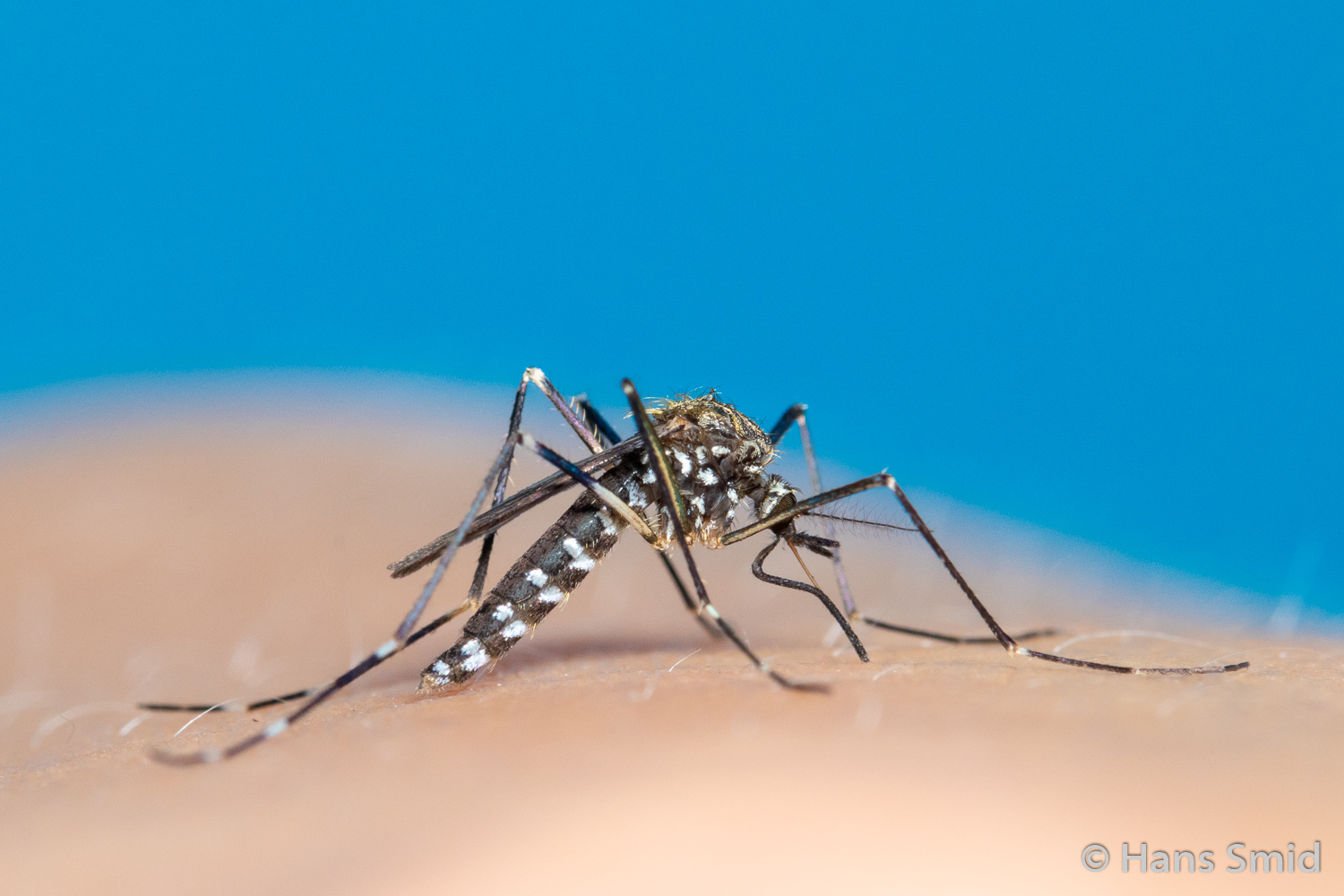 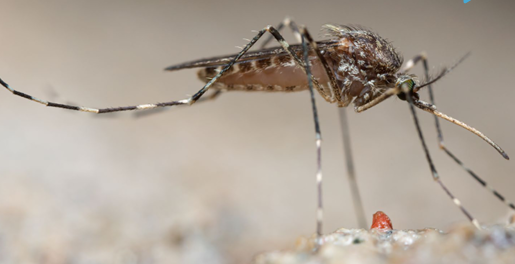 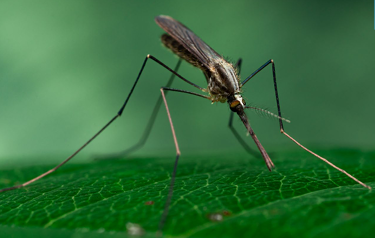 Aedes japonicus
Culiseta annulata
Anopheles plumbeus
8
Voedingsgedrag
Cyclus maakt uit!
Antropofiel (= voeden op mensen)
Ornitofiel ( = voeden op vogels)
Etc. 

Locatie maakt uit!
Exofiel (= buiten actief)
Endofiel (= binnen actief) 

Culex pipiens molestus
Actief tussen zonsondergang en zonsopgang
Mammofiel, endofiel
Injecteert speeksel (+ziekten) door te voeden
9
[Speaker Notes: Deze verschillende muggensoorten hebben ook allemaal verschillend gedrag. Zo heb je bijvoorbeeld soorten die antropofiel zijn, wat betekent dat ze een voorkeur hebben voor mensen als gastheer. Een bekend voorbeeld is de gele koorts mug of de malaria mug. Andere zijn meer opportunistisch zoals de tijgermug. Zij hebben niet echt een voorkeur en zullen gebruik maken van de gastheren die beschikbaar zijn.​
​
De muggen voeden ook niet op dezelfde plaats. Exofiele muggen voeden het liefst buiten, dit is bijvoorbeeld weer de gelekoorts mug. Endofiele muggen zoals malariamuggen voeden liever binnen.​
​
En zo zijn er nog meer verschillen tussen muggen, zoals de tijd op de dag wanneer ze actief zijn, en of ze in een diapause gaan in de winter of niet.​ 

Wij hebben vandaag de gewone steekmug voor jullie meegenomen. Deze mug is vooral tussen zonsondergang en zonsopgang acitef. Verder heeft dit biotype de voorkeur voor zoogdieren en is het graag binnen. Dit verklaart dus waarom je vooral last hebt van deze mug in je slaapkamer. 

Doordat ze voedt op een gastheer kan het dus als vector ziekteverwekkers overdragen. Bijvoorbeeld dus USUV en WNV zoals Charlotte net uitlegde.]
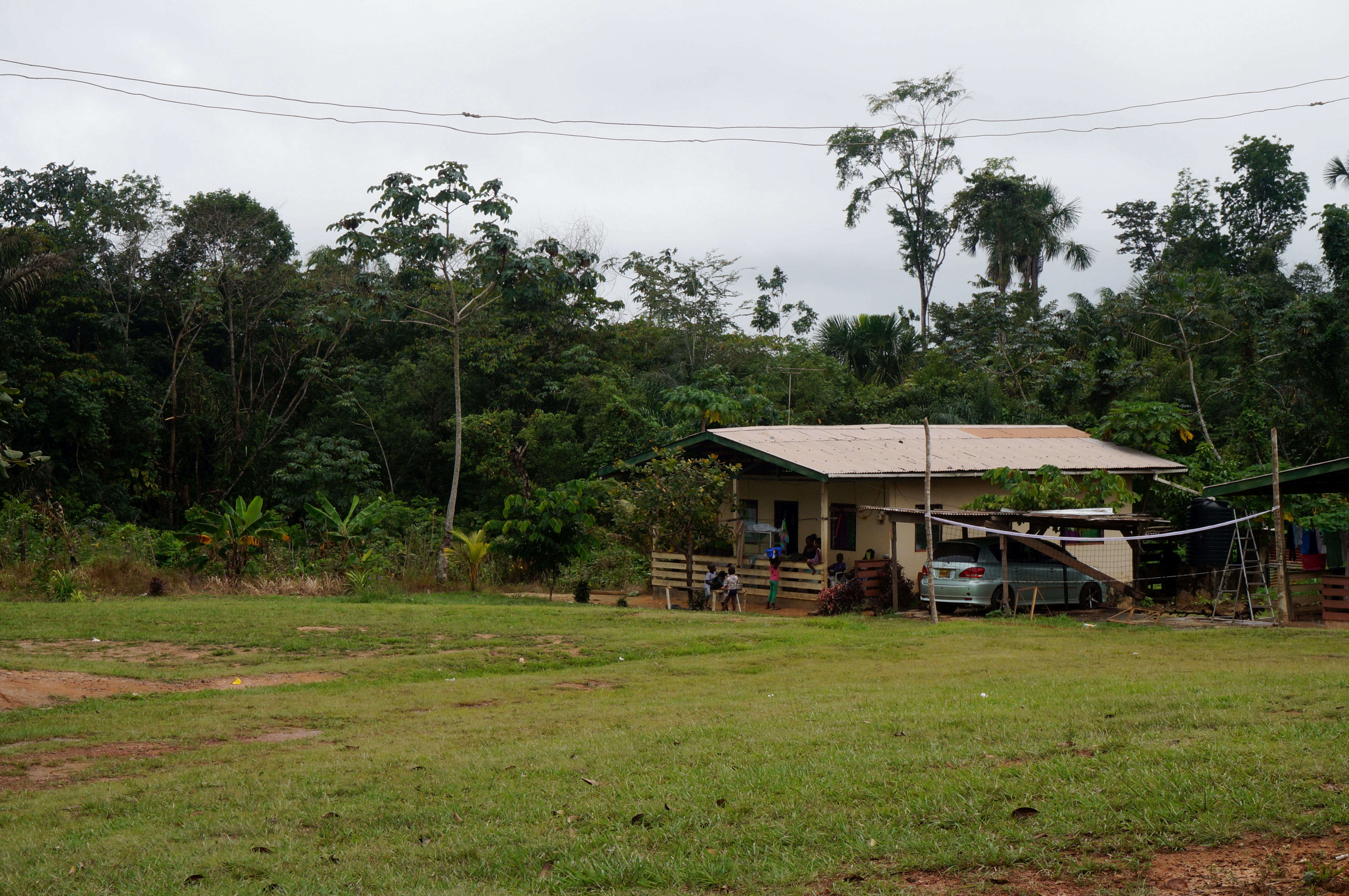 Hoe vinden muggen jou?
Warmte
Vocht
Lichaamsgeuren
CO2
Zicht
Lichaamsgeuren
CO2
Zicht
CO2
Zicht
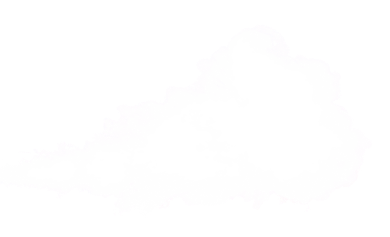 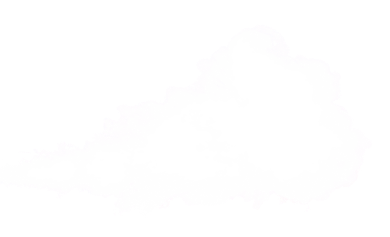 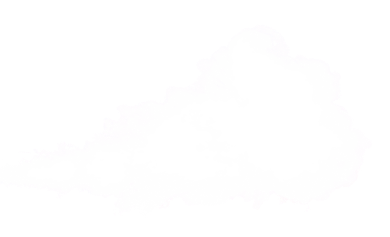 Lange afstand
Midden afstand
Korte afstand
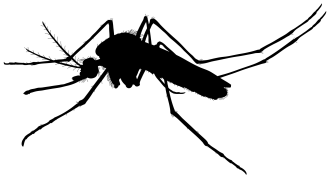 10
[Speaker Notes: Maar hoe vinden muggen jou dan? 

Over het algemeen wordt de aantrekking van muggen geclassificeerd in lange, midden en korte afstandsstimuli. 

De aantrekking begint voornamelijk met het detecteren van CO2 in de lucht. CO2 komt vrij bij gastheren door uit te ademen. Andere hele vluchtige stoffen worden ook als lange afstand stimuli gebruikt.

Midden afstands stimuli zijn andere stoffen die minder vluchtig zijn. In het geval van mensen zijn dit bijvoorbeeld ammonia en melkzuur, die vrijkomen doordat ze verdampen van de huid.

Op de korte afstand zijn deze lichaamstoffen ook erg belangrijk, daarnaast spelen warmte van de huid, vocht van de huid en zicht ook een steeds grotere rol.]
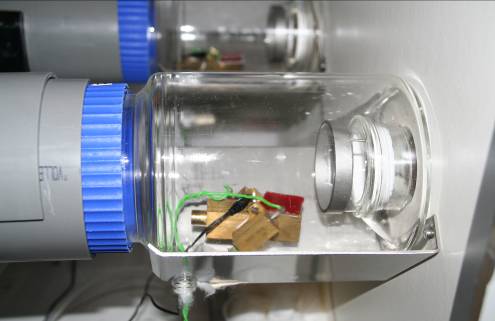 Release 
point
Gedragsonderzoek
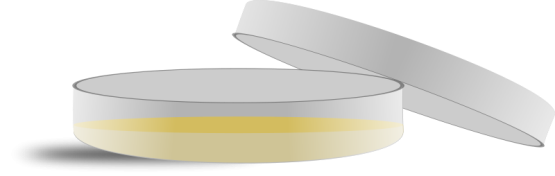 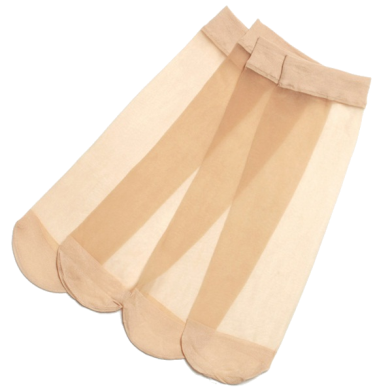 Flight path
2
1
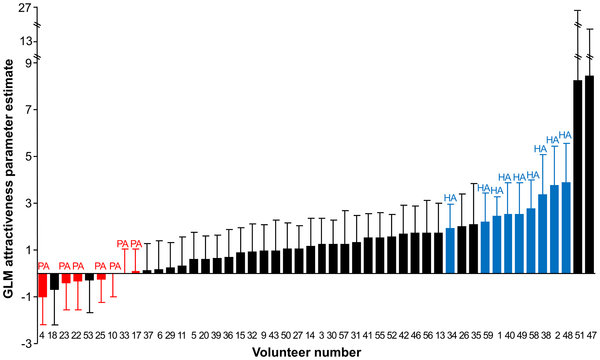 Verhulst et al. PlosOne, 2011
Trapping device
Charcoal filter
Distilled water
11
Heating plate
Pressurized air
[Speaker Notes: In ons lab in Wageningen maken we gebruik van deze kennis om onderzoek te doen naar het gedrag van muggen. Bijvoorbeeld om te weten hoe het nu komt dat sommige mensen aantrekkelijker zijn voor muggen dan andere. Hiervoor gebruiken we bijvoorbeeld een twee keuze olfactometer. Aan de ene kant wordt lucht in geblazen dat is opgewarmd, bevochtigd en dat wordt voorzien van CO2. de lucht eindigt dan in twee vallen waar een geurstof in kan worden gedaan. Aan de andere kant wordt de mug losgelaten. In welke val de mug eindigt wordt gezien als de geur waar de mug voorkeur voor heeft. 

In het plaatje hiernaast zie je een studie waar de geuren van mensen zijn vergeleken. De y-as geeft de aantrekkelijkheid aan en op de x-as zie je de verschillende vrijwilligers. En er is inderdaad te zien dat er een verschil is in aantrekkelijkheid voor malaria muggen tussen de vrijwilligers.]
Muggenvallen
Mensengeur blend (MB5)
Maken van CO2

Werking val (verschillende typen, afhankelijk muggensoort)
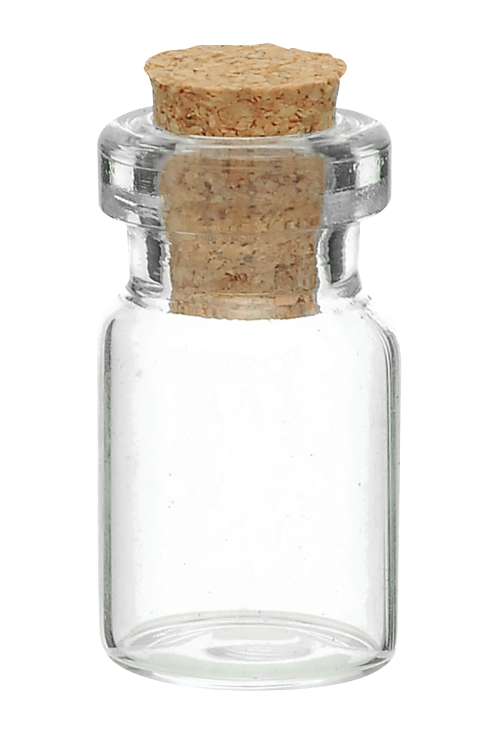 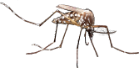 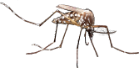 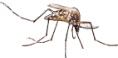 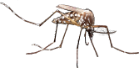 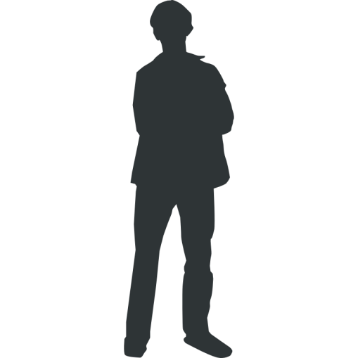 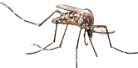 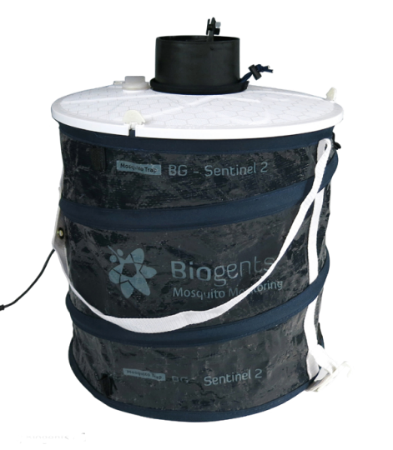 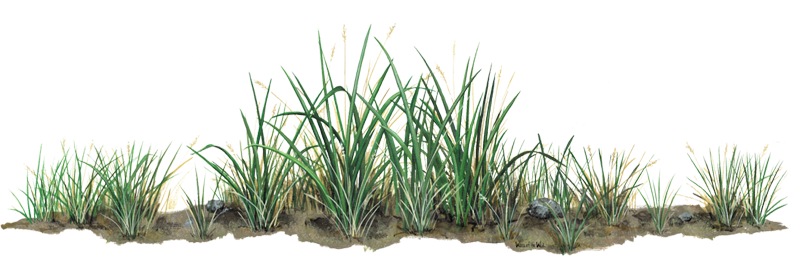 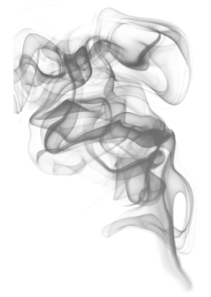 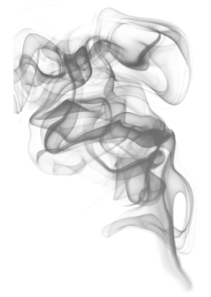 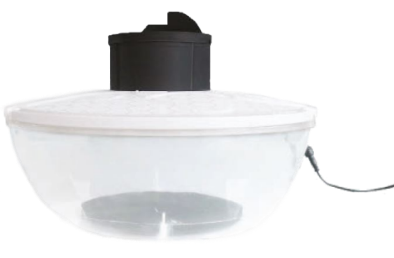 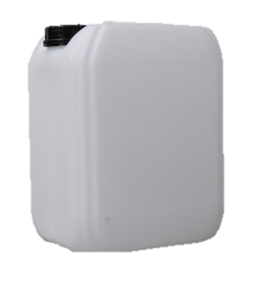 12
[Speaker Notes: Naast onderzoek naar gedrag in het lab, doen we ook onderzoek naar gedrag in het veld. Zo zijn er verschillende valtypes die we kunnen gebruiken. Afgelopen zomer heb ik de BG-sentinel gebruikt. Deze werkt op elektriciteit. In de val zit een ventilator dat ronddraait en zo muggen in de val zuigt terwijl het tegelijkertijd geurstof kan vrijlaten. Dit kunnen bijvoorbeeld stoffen zijn die de geur van een mens imiteren zoals de MB5 blend. Zoals we net geleerd hebben is het belangrijk om ook CO2 te gebruiken om muggen aan te trekken. Dit kan op verschillende manieren, zoals droogijs, een CO2 tank of door gist fermentatie van suiker. Naast gedragsonderzoek worden de vallen ook gebruikt voor het monitoren van de muggensoorten die voorkomen in een gebied.]
Experiment
13
[Speaker Notes: Dan nu het experiment dat jullie gaan uitvoeren. Dit is de proefopzet. We hebben dalijk een kooi met Culex pipiens molestus muggen voor jullie. Hierin hebben we een gebiedje gemarkeerd waar jullie dadelijk gaan tellen hoe vaak de muggen hier op landen. Daarnaast hebben we ook cylinder met water. Door een verwarmingselement wordt het water verwarmt tot een temperatuur dat gelijk is met je huid. Door een sok om de cylinder te doen en de cylinder naast de kooi te zetten komt de sok vlakbij het gemarkeerde gebiedje.]
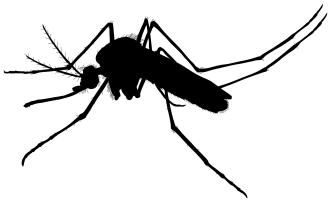 Planning experiment
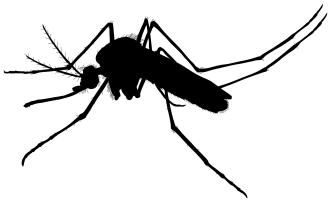 Werk in groepen van 4-5 personen

Experiment 1: Bespreken aantrekkelijkheid voor muggen per groepslid
aantrekkelijkheid van minst en meest aantrekkelijke groepslid meten (10 minuten)

Experiment 2: Meegebrachte geuren van huisdieren vergelijken (15 minuten) 

Experiment 3: DEET in combinatie met meest aantrekkelijke groepslid meten (10 minuten)
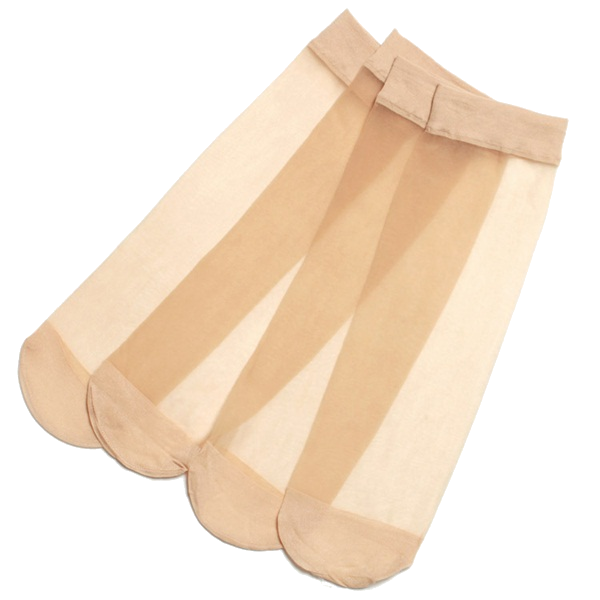 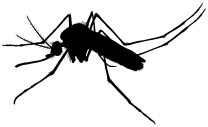 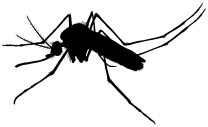 14
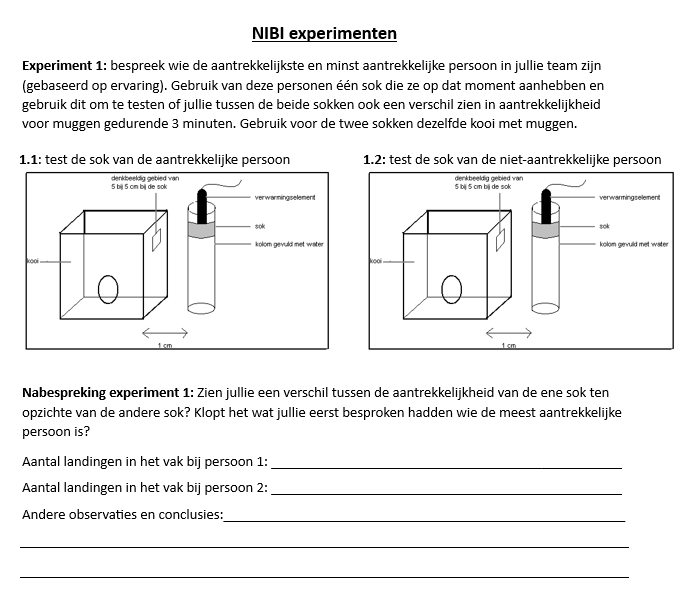 Analyse gegevens
Noteer de observaties
Welke verschillen zie je?
Algemene nabespreking
15
Ziften maar!
1/2
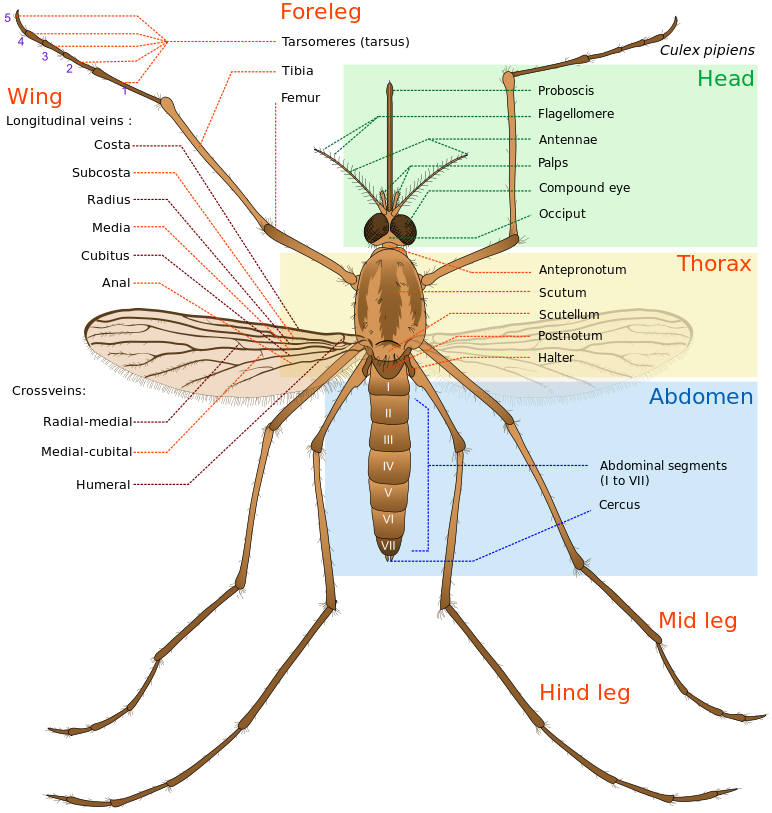 Morfologie
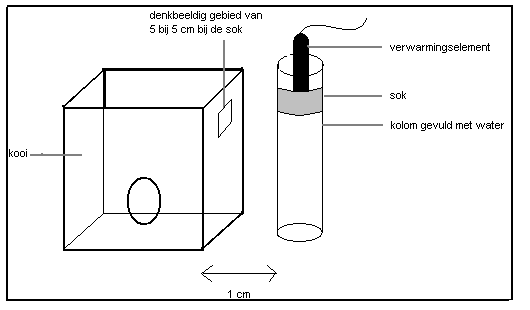 16
Nabespreking en conclusies
Wie is de meest aantrekkelijke persoon in jullie groep? Blijkt dit uit het experiment?
Welke (huis)diergeuren hebben jullie meegenomen?
Welk dier was het meest aantrekkelijk?
Wat is het effect van DEET?
17
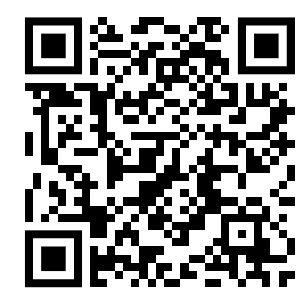 Profielwerkstuk @ WUR
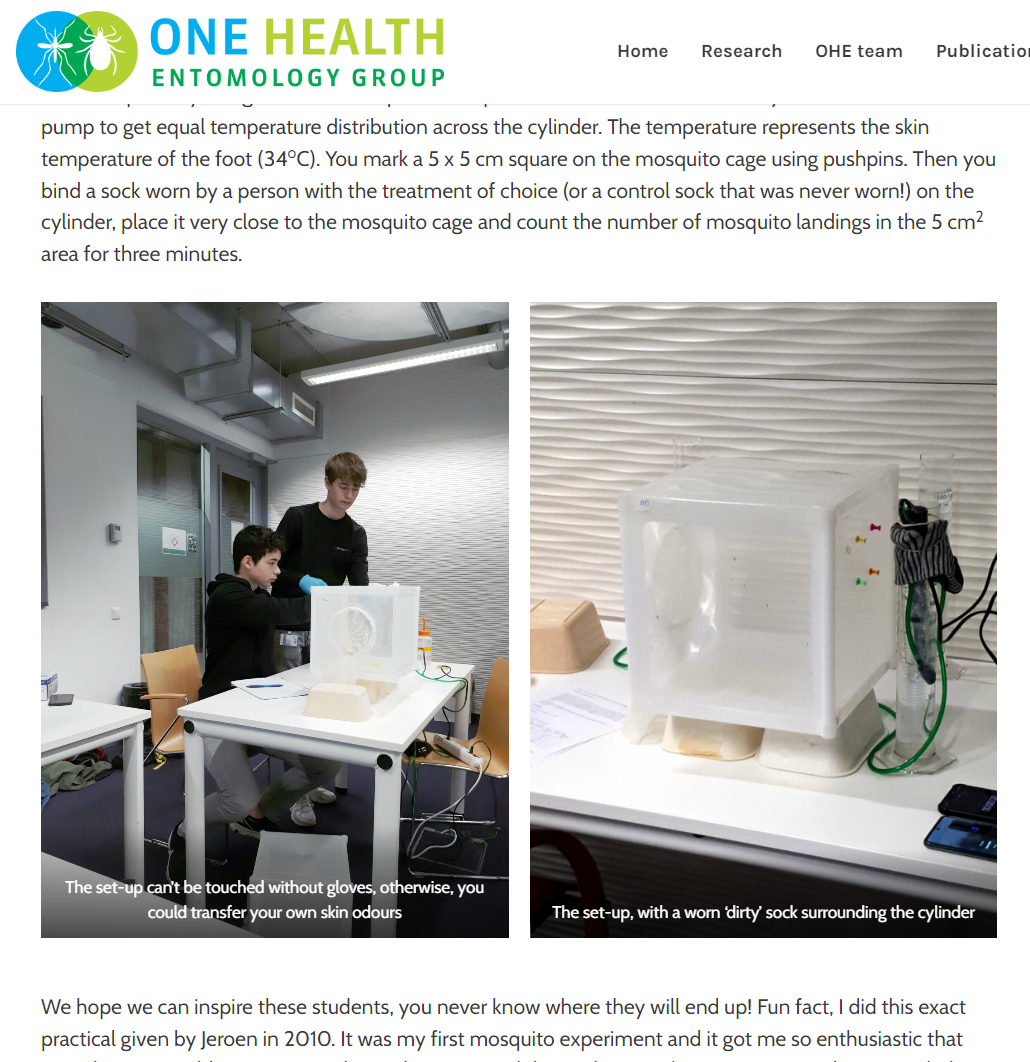 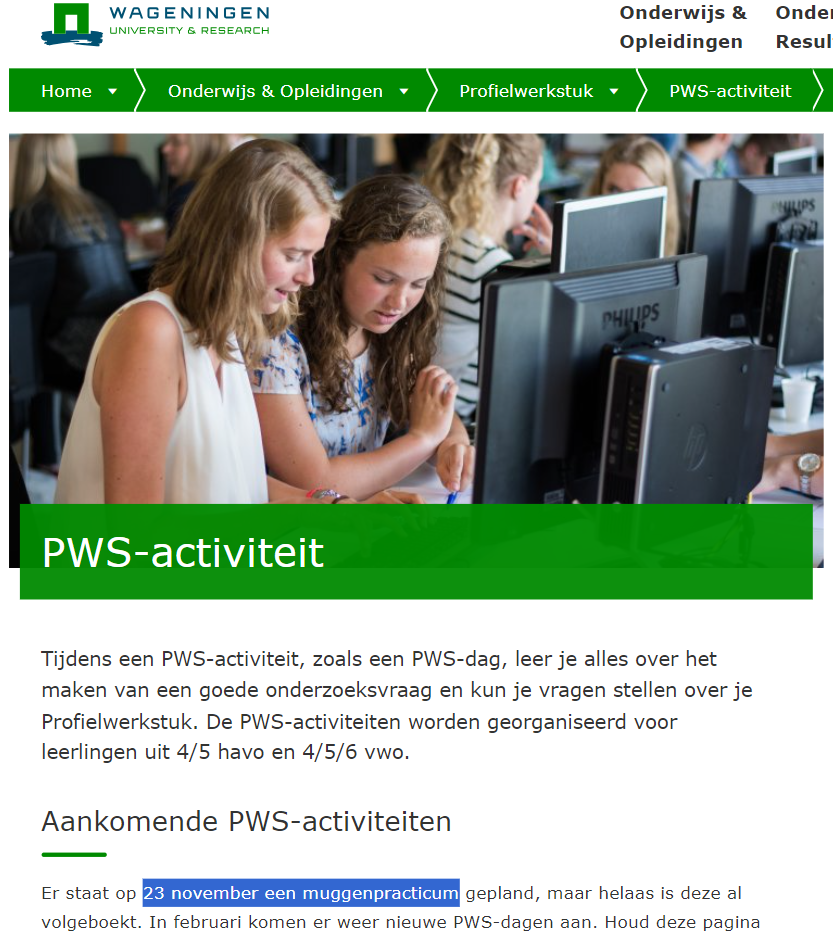 18
Bedankt!
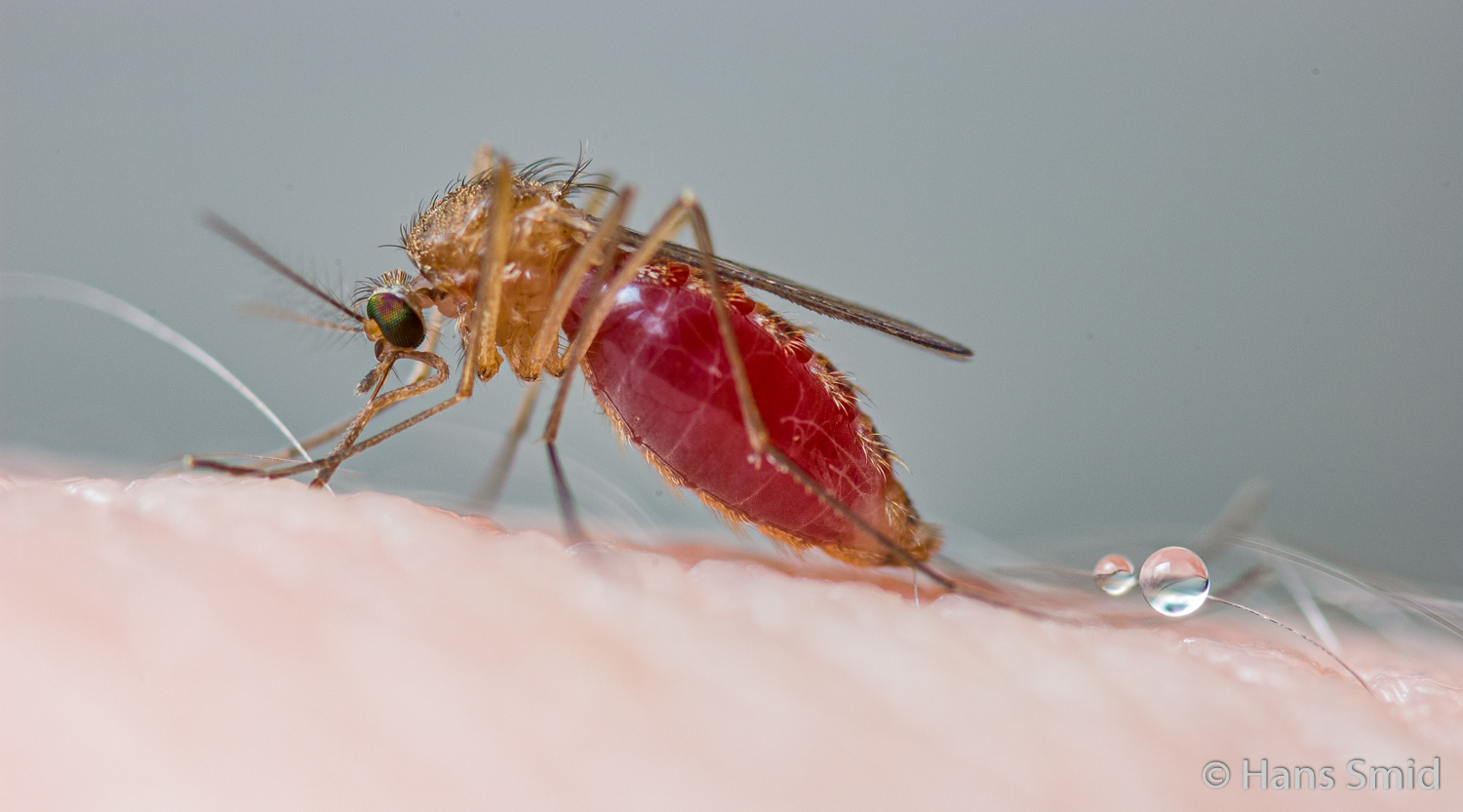 Hebben jullie nog vragen?
19